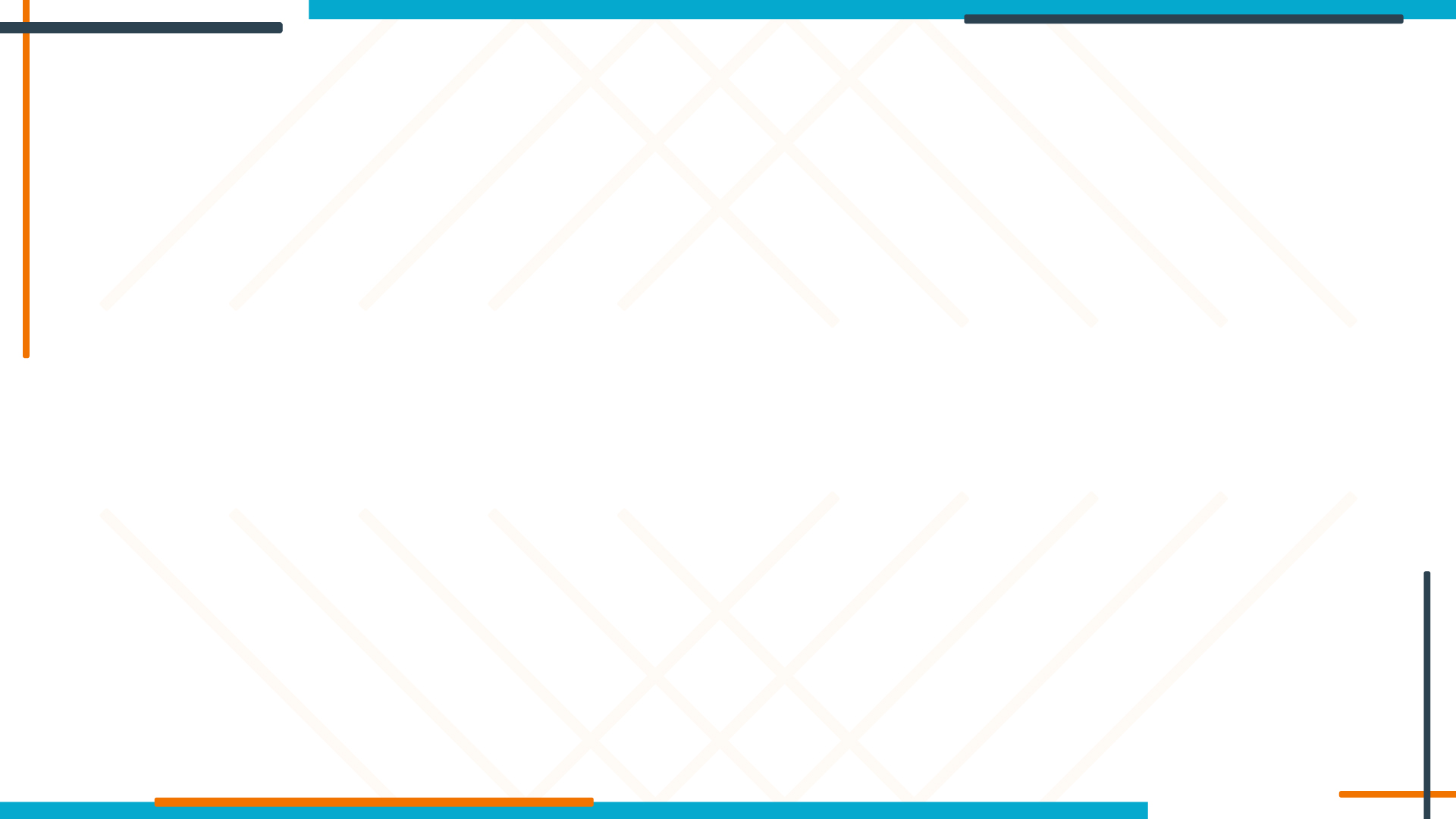 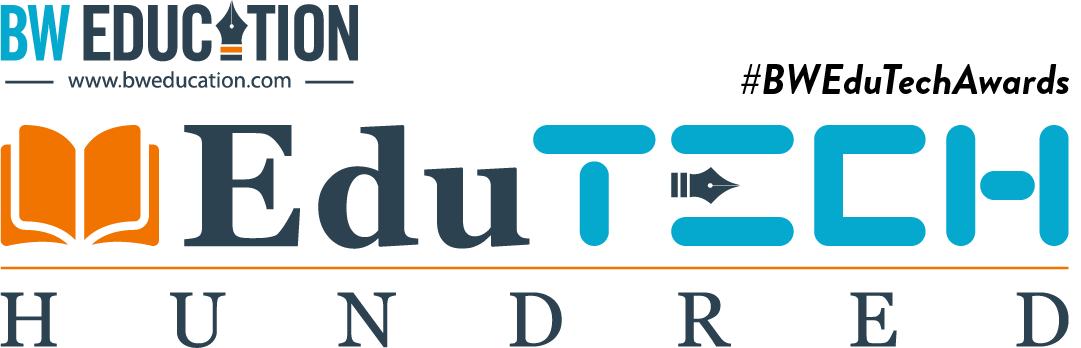 JURY MEET
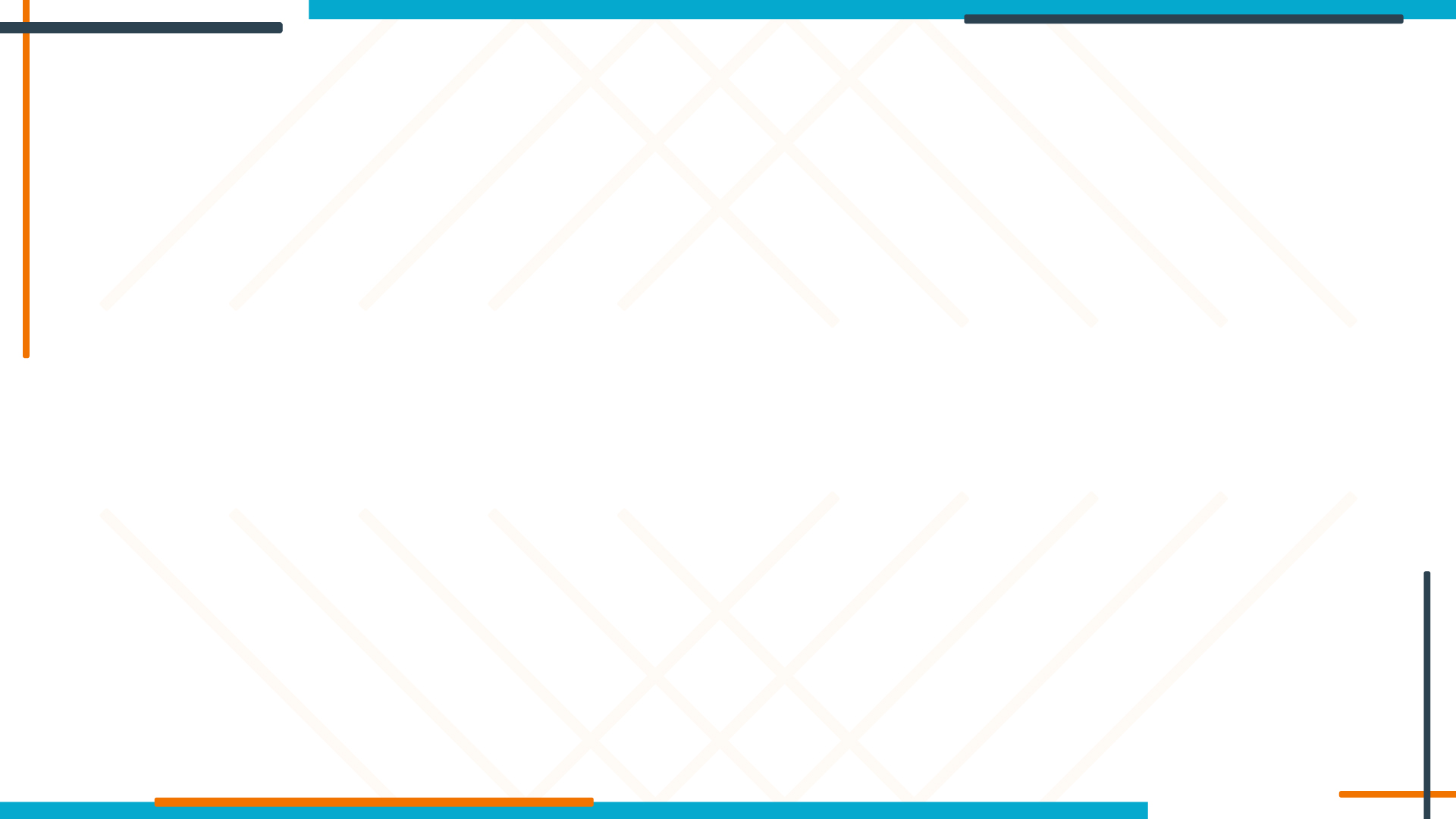 Name: 
Age: 
Name of the Organisation & City: 
Founding Date: 
One Line Descriptor of the Organization:

Funding Status:

Financial Growth Metrics
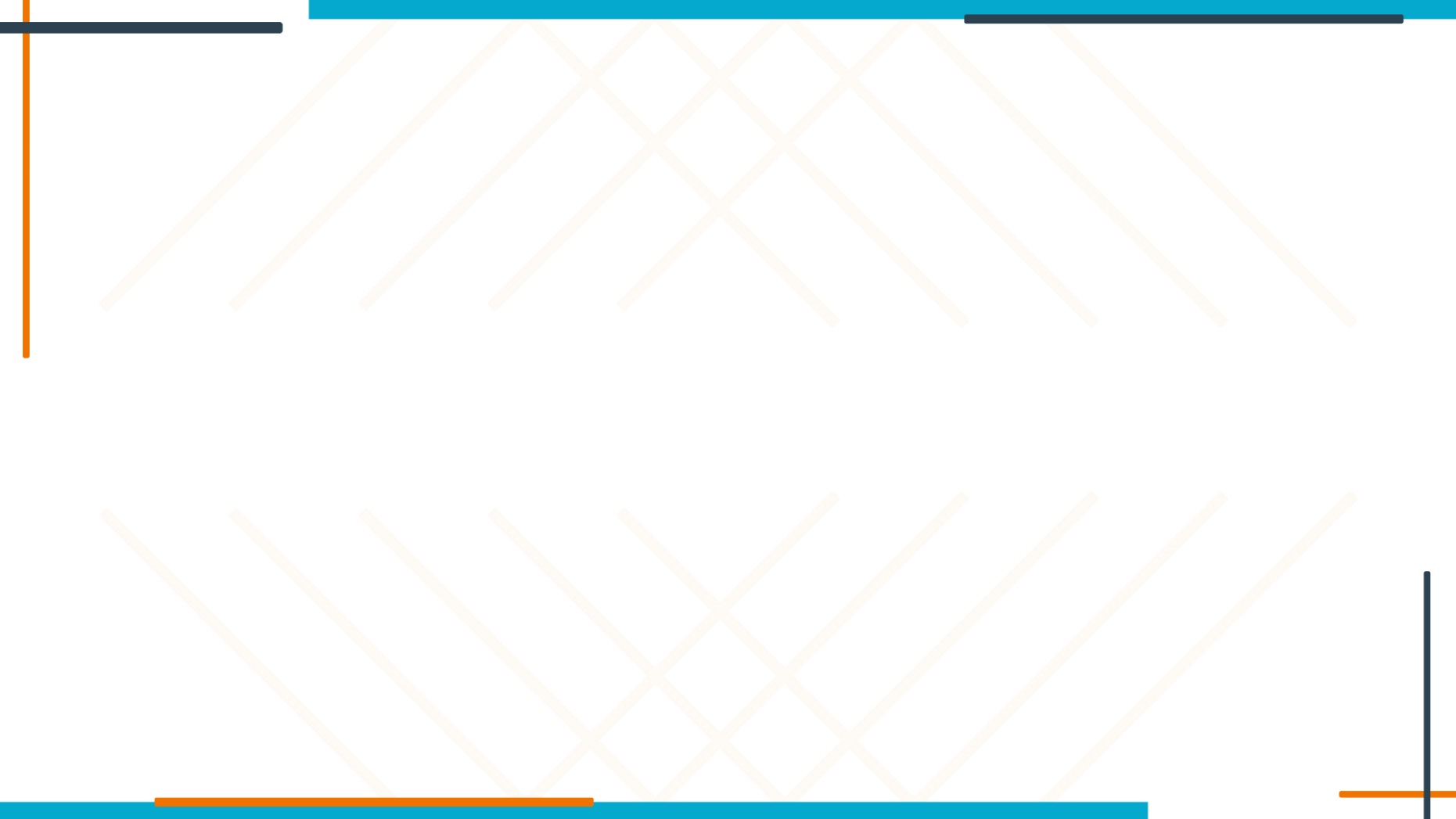 Why do you wish to be part of the list in the selected category ? (5points)
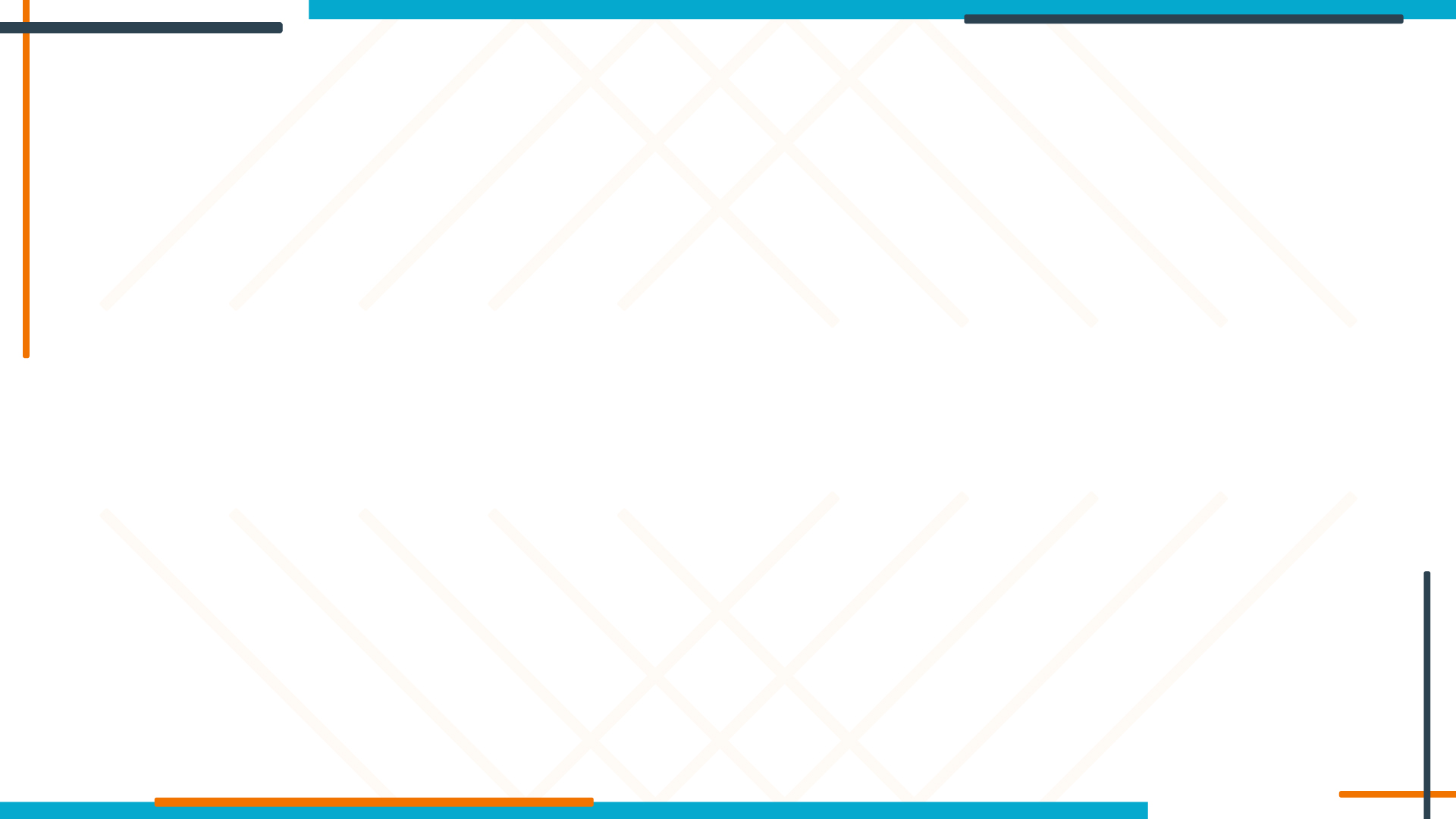 Where will you be three years from now?